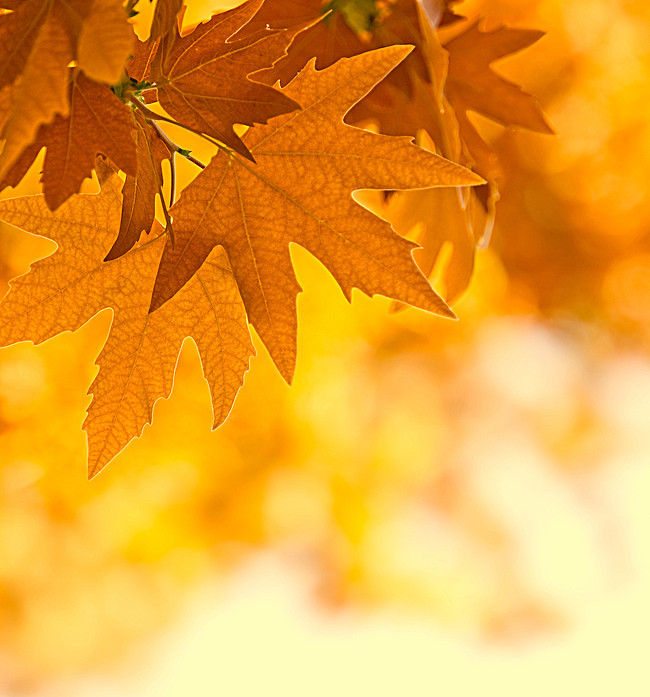 КГУ  «СОШ №81»  ул. Гапеева 1 Б
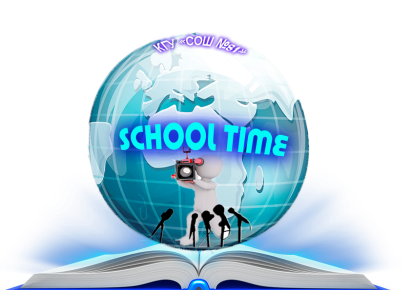 школьная  газета
«School time»
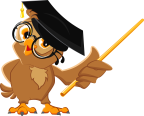 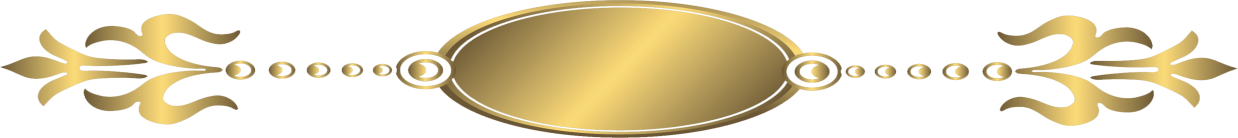 Выпуск №24
  от 14.09.2020 года
14 сентября, для учащихся 1-11-х классов были проведены тематические классные часы на тему: "Права и обязанности учащихся. Правила поведения в общественных местах. Соблюдение мер безопасности".
     Классные руководители совместно с учащимися просматривали презентации, видеоролики по данной теме.
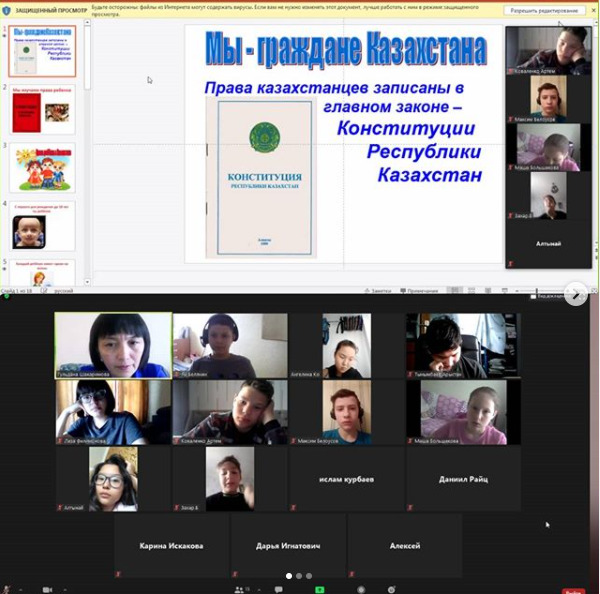 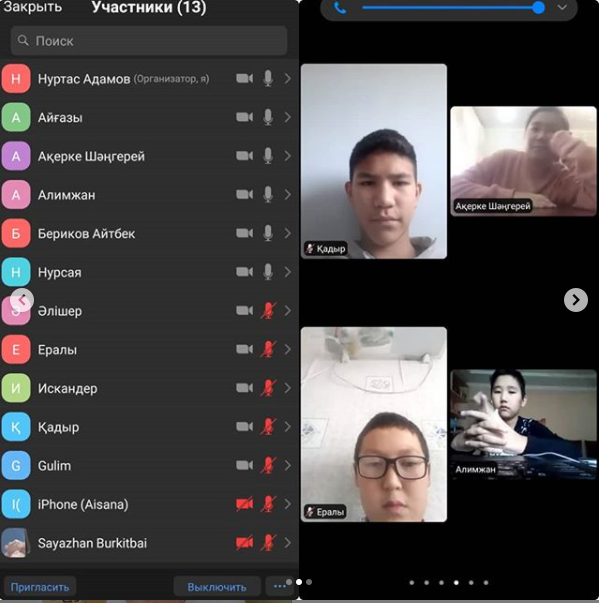 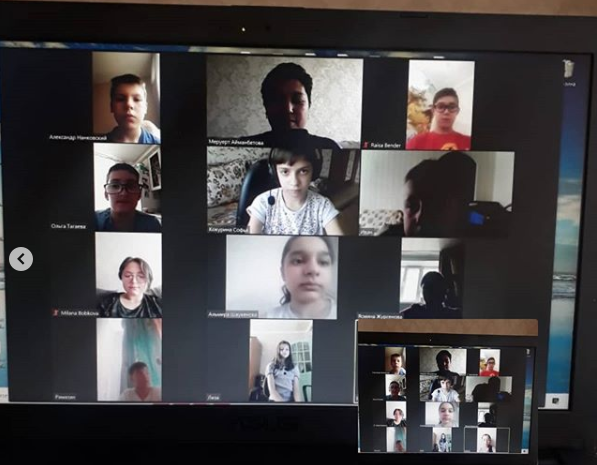 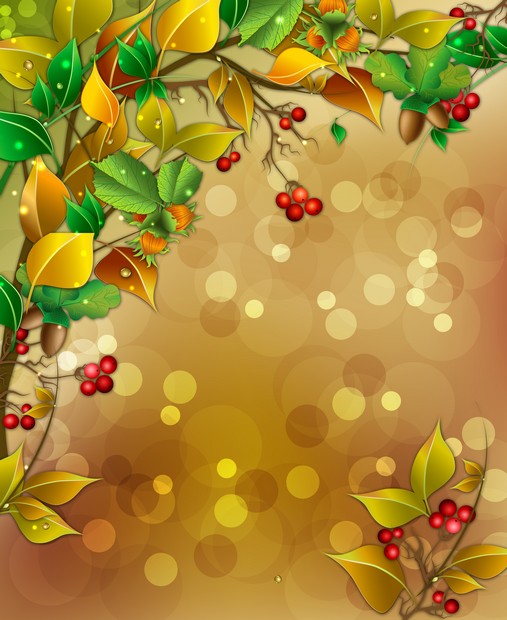 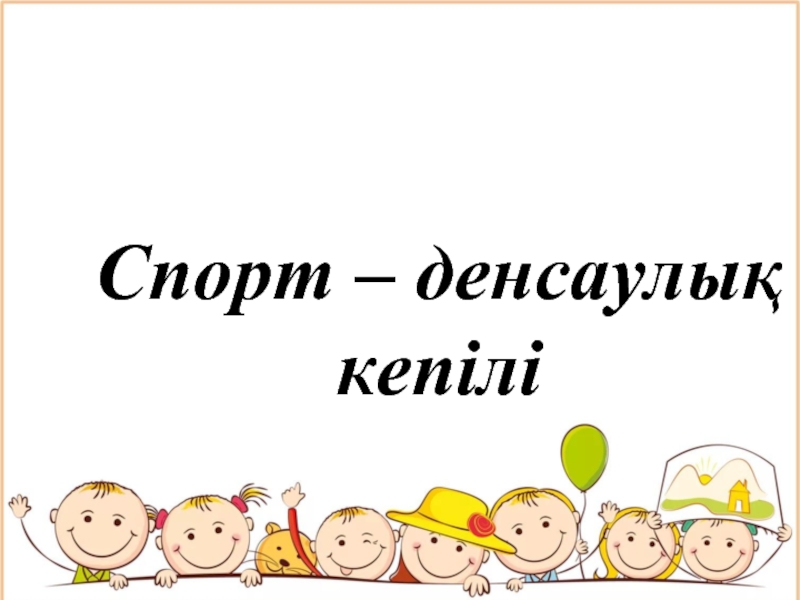 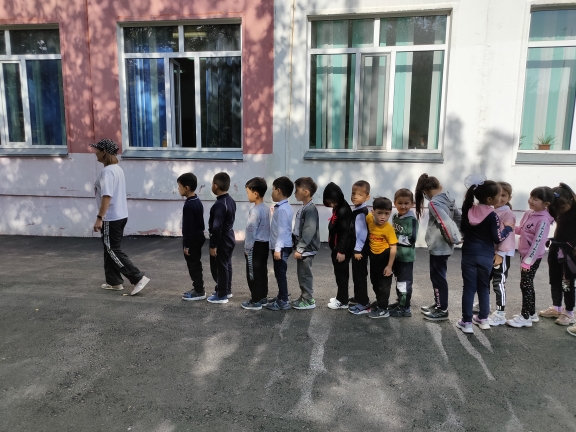 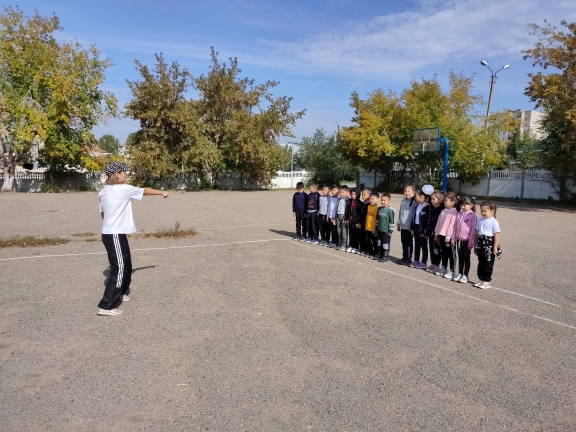 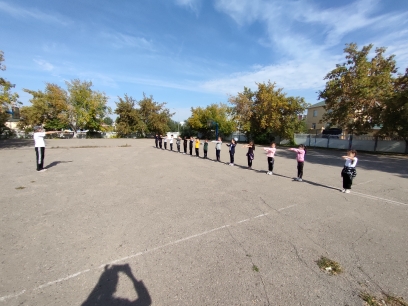 1"Ғ" сынып оқушылары денешынықтыру сабағында."Спорт-денсаулық кепілі".
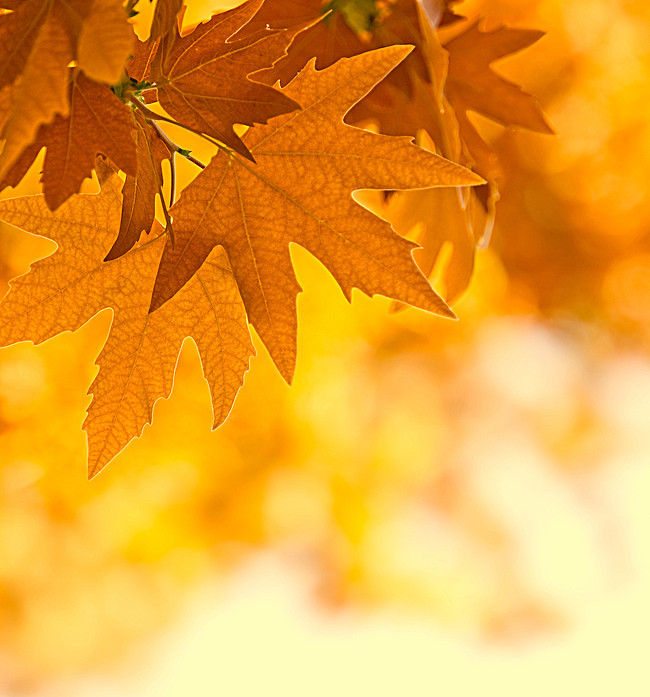 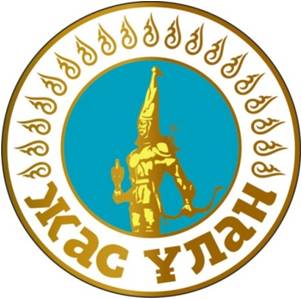 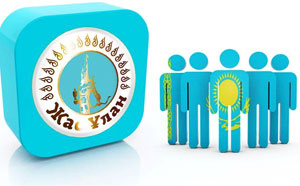 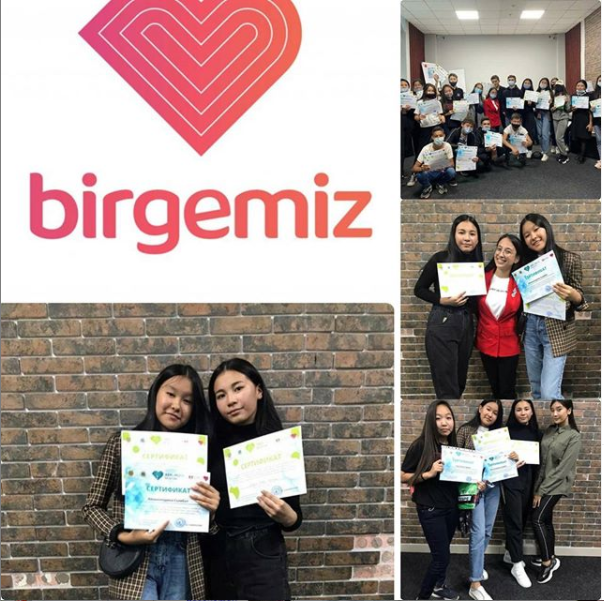 09.09.2020ж Біздің мектеп оқушылары, Республикалық бірыңғай "Жас Ұлан!" балалар мен жасөспірімдер ұйымының ұйымдастыруымен өткен "Birgemiz Asyl Mura " және Birgemiz Taza Alem " жалпыұлттық жобаларында оқытылып ,сертификаттармен марапатталды!
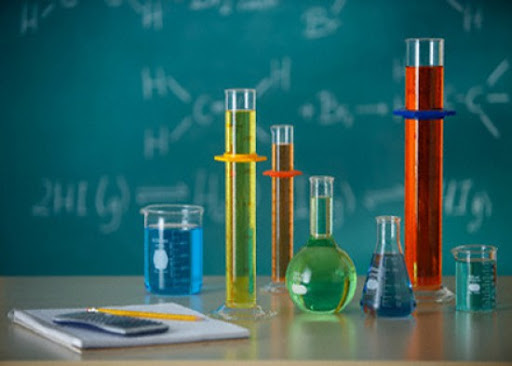 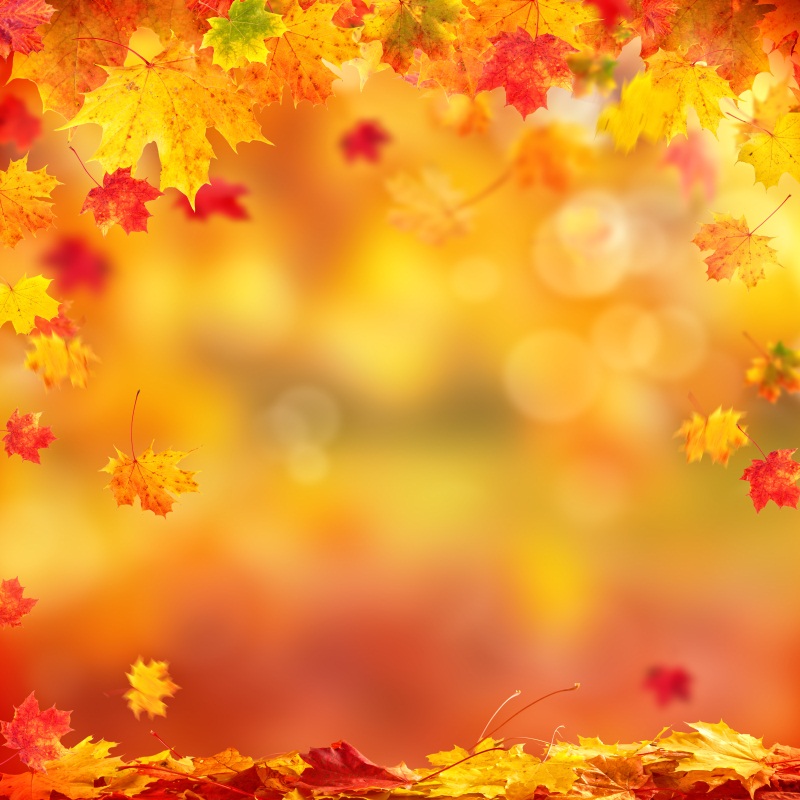 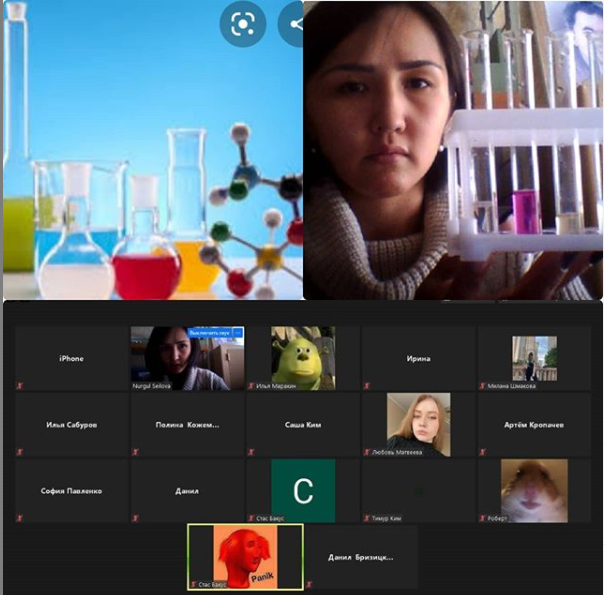 16.09.2020 прошел на тема "Ионный обмен" с участием класса и предметник учитель: Сейлова Н. Ж.
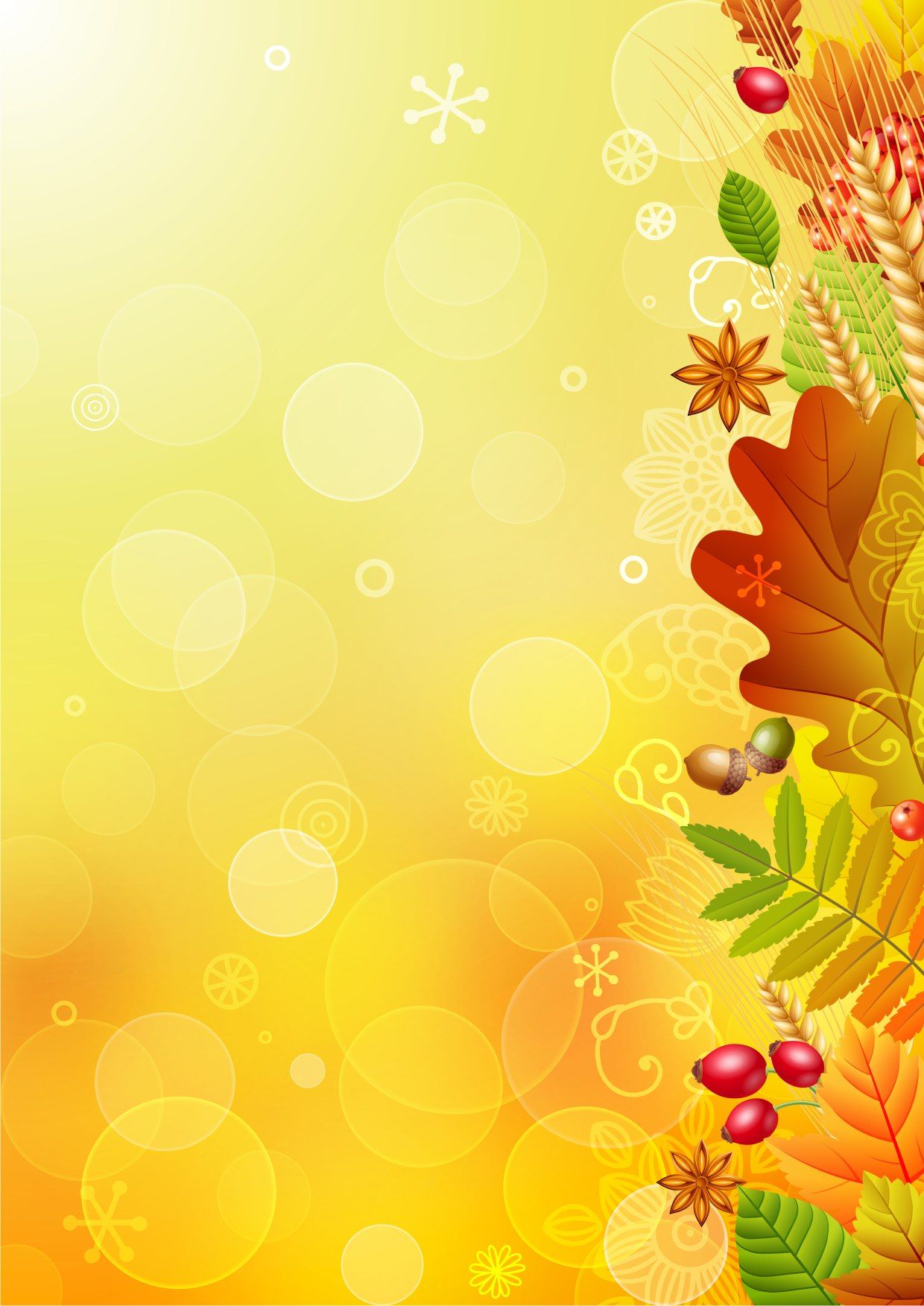 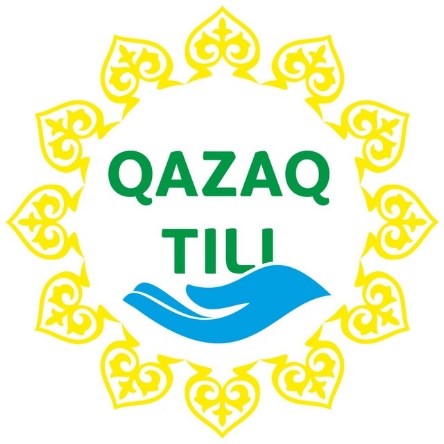 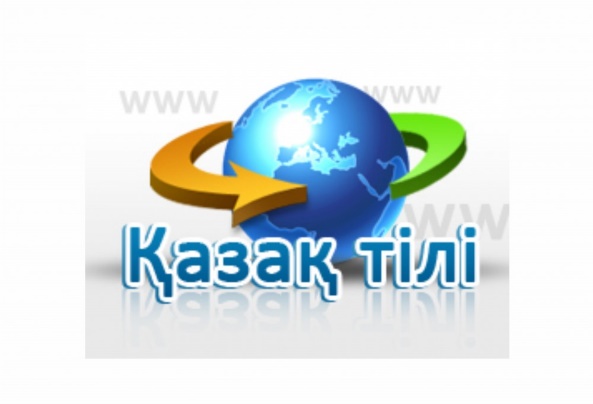 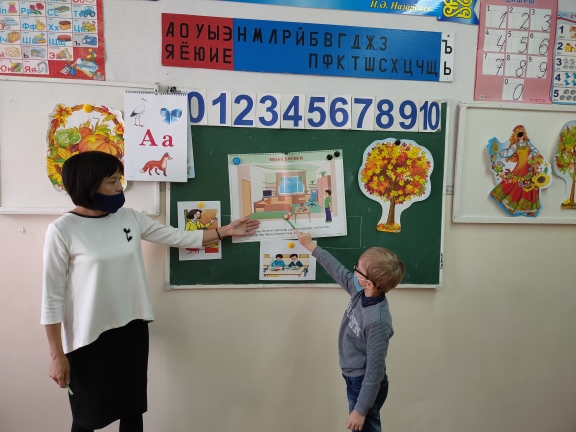 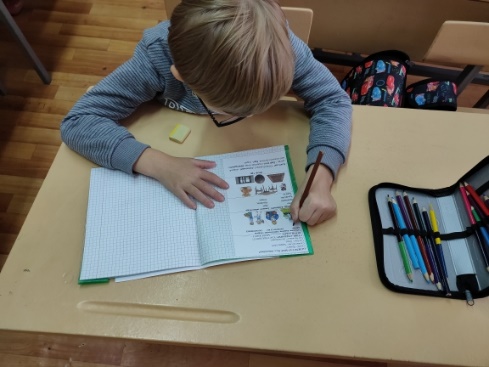 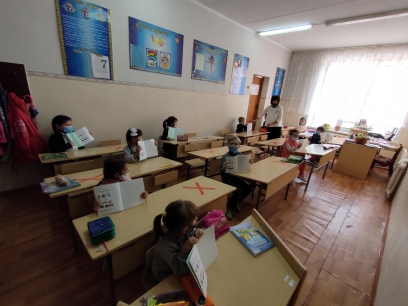 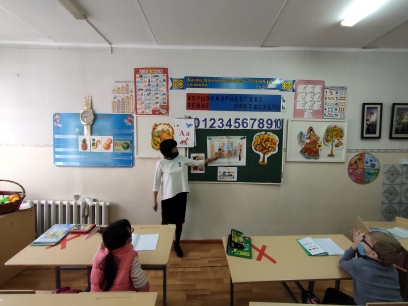 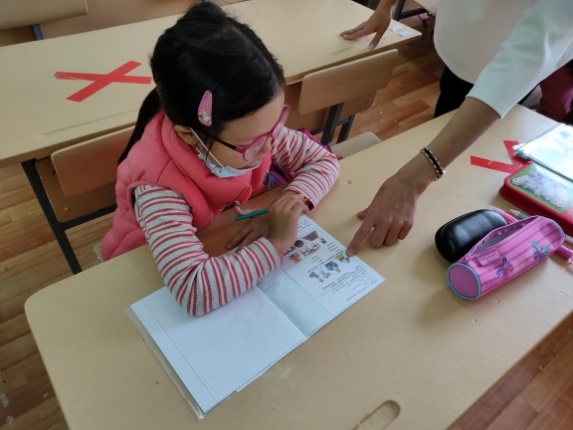 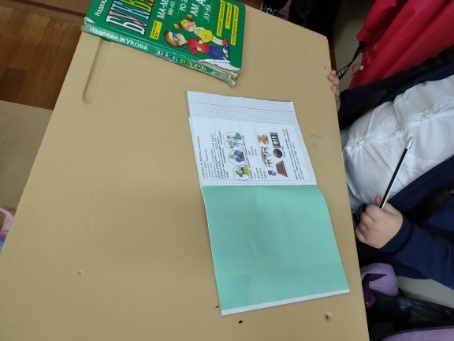 Орыс тілінде оқитын мектепалды даярлық сыныбында аптасына екі рет қазақ тілі пәні оқытылады. Пән мұғалімі Шакаримова Г.К. сабағында әртүрлі көрнекіліктерді пайдаланып, балалардың тілін ән, санамақтар, өлеңдер арқылы дамытады.
 #қазақтілі#предшкола#казахскийязык #даярлықтобы#
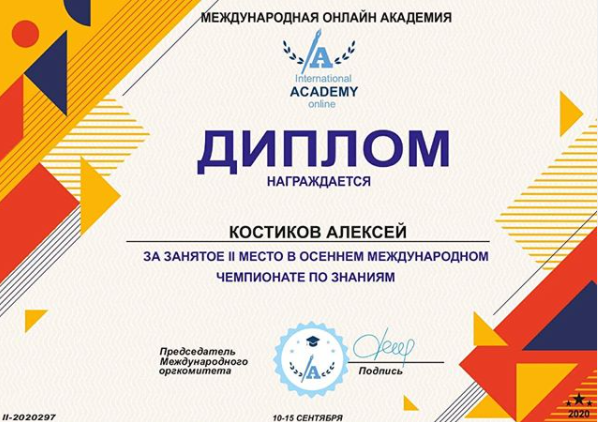 Ученик 7 "А" класса Костиков Алексей занял ІІ место в осеннем международном чемпионате по знаниям. ПОЗДРАВЛЯЕМ!
#диплом #знание 
#международнаяонлайнакадемия